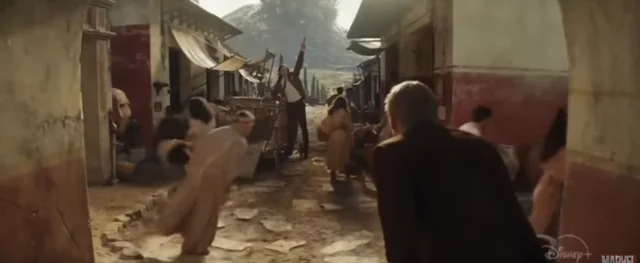 Volcano Slideshow
L.I: We are EXPLORING articles by recognising texts that have multiples purposes and knowing the context of the creator helps us understand the purpose.
Volcano Information
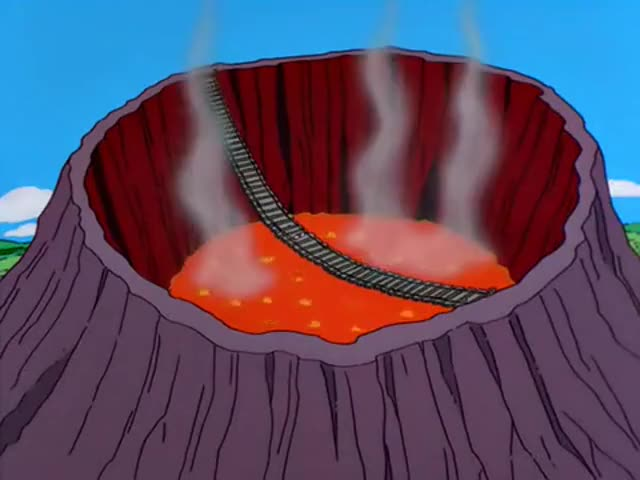 Watch the following video about the information about volcanoes.

Then read this article about “Should we geoengineer volcanoes?”
Answer these questions in your English book:
What was the primary method used to mitigate the deadly gas release from Lake Nyos in Cameroon?
A) Dropping bombs to disrupt the lake's surface.
B) Siphoning off the gas from the lakebed using pipes.
C) Building mounds of rock to divert the gas flow.
D) Injecting chemicals into the lake to neutralize the gas.

According to the text, what is the main reason volcanologists have been hesitant to embrace geoengineering techniques for volcanoes?
A) They believe it is ethically wrong to interfere with natural processes.
B) They lack the necessary technology and expertise to effectively control volcanic eruptions.
C) They fear the potential for unintended consequences and risks.
D) They are concerned about the high costs associated with such interventions.

What is the primary ethical dilemma raised by the potential use of volcano geoengineering?
A) The potential for creating new and unforeseen hazards.
B) The potential for disrupting the natural balance of ecosystems.
C) The potential for disproportionately benefiting certain groups at the expense of others.
D) The potential for creating a precedent for manipulating natural phenomena for human benefit.
Answer these questions in your English book:
1. What is the main argument made by Michael Cassidy and his colleagues regarding volcano geoengineering?
2. What is the example of a volcano geoengineering technique that was successful in preventing a disaster?
3. What is the potential impact of a major volcanic eruption on a global scale, according to the text?
Answer these questions in your English book:
1. The text explores the ethical dilemmas surrounding geoengineering volcanoes. How do these dilemmas relate to other contemporary issues that involve balancing potential benefits with potential risks, such as climate change mitigation or genetic engineering?


2. The article discusses the tension between the scientific desire to understand and control natural phenomena and the ethical considerations of intervening in natural processes. How does this tension resonate with your own views on the role of science and technology in society?


3. The text highlights the potential for unintended consequences when humans attempt to control natural forces. Reflect on a time when you or someone you know faced unexpected consequences as a result of an action taken to solve a problem. What lessons can be learned from this experience about the importance of considering potential risks and unintended consequences?
Answer this question in your English book:
3. The text highlights the potential for unintended consequences when humans attempt to control natural forces. Reflect on a time when you or someone you know faced unexpected consequences as a result of an action taken to solve a problem. What lessons can be learned from this experience about the importance of considering potential risks and unintended consequences?
Answer this question in your English book:
Instructions: Look at the image below and write 2-3 things you notice (key details, main ideas, themes) and then write down 2-3 things you wonder (questions you have because of the image, things you are curious about when you look at the image).
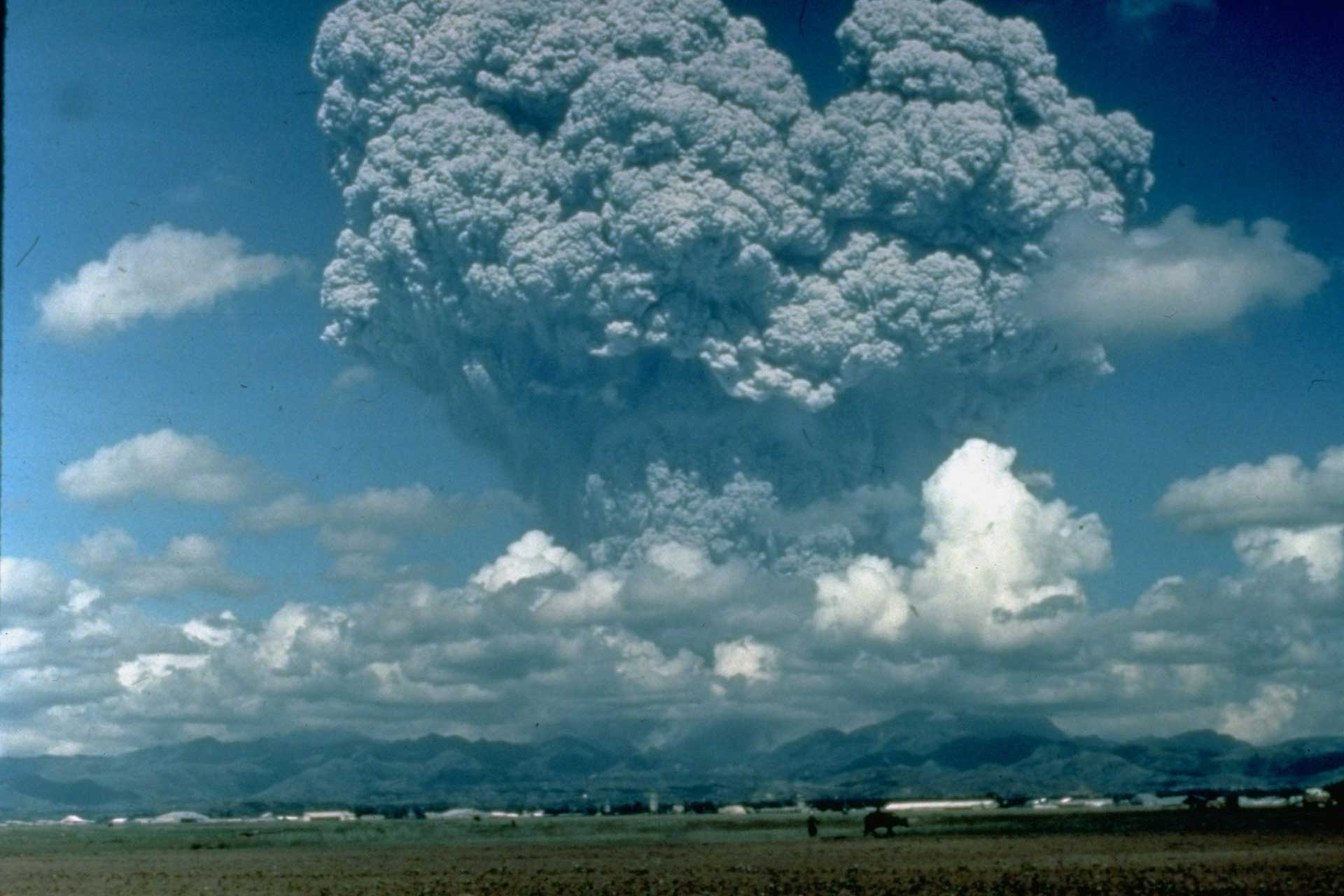 Answer this question in your English book:
Instructions: The center of the bubble map has an image that represents the reading to help get you started. Fill in the connecting bubbles with concepts, ideas, questions, and details that connect the image to the reading. Example: “This image connects to the reading because_____”
Geoengineering volcanoes is a controversial topic, with potential benefits like preventing catastrophic eruptions and saving lives, but also significant risks and ethical dilemmas.
While some techniques like siphoning gas from volcanic lakes have proven successful, others like drilling into magma chambers remain largely untested and could have unforeseen consequences.
The ethical implications of volcano geoengineering are complex, involving potential conflicts between individual and collective interests, cultural sensitivities, and the potential for unintended consequences on a global scale.
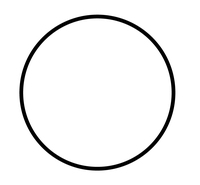 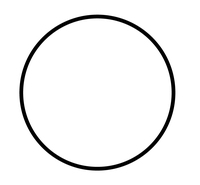 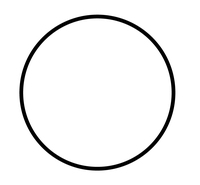 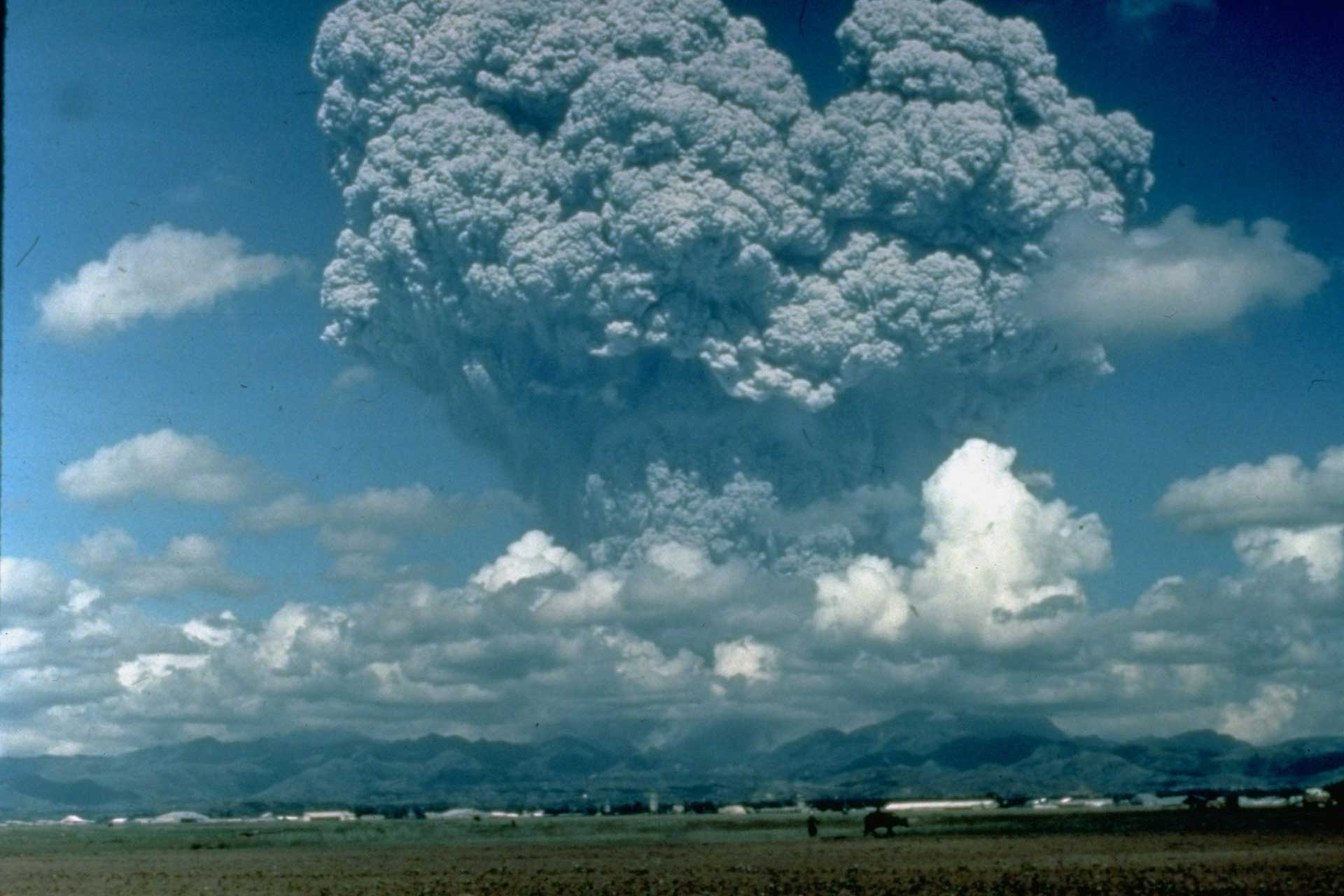 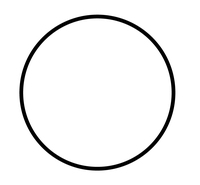 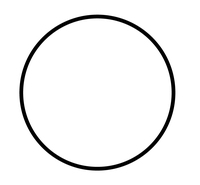 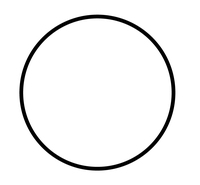 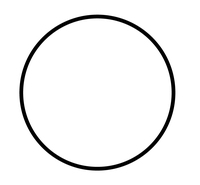 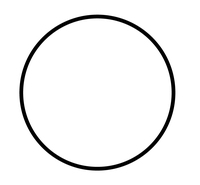